A System for Developing and Projecting PM2.5 Spatial Fields to Correspond to Just Meeting National Ambient Air Quality Standards
17th Annual CMAS Conference,  Chapel Hill, NC
24 October 2018
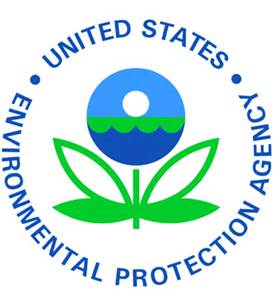 James Kelly, Carey Jang, Brian Timin, Brett Gantt, and Adam Reff 
U.S. Environmental Protection Agency
Office of Air Quality Planning & Standards
Research Triangle Park, NC USA
1
Background
Air quality is often projected to meet national ambient air quality standards (NAAQS) in regulatory assessments; e.g., 
Risk and Exposure Assessments (REAs) associated with NAAQS reviews
Regulatory Impact Analyses (RIAs) associated with NAAQS rulemakings
Projecting air quality to meet target standards with photochemical grid models is computationally expensive, particularly for applications that involve many areas throughout the U.S. and multiple standard levels
Modeling tools have been developed to improve the efficiency of air quality projections (e.g., response-surface models, reduced-complexity models, reduced-form models)
Yet existing tools do not directly provide the information needed to project design values at monitors and corresponding spatial fields to meet target NAAQS throughout the U.S.
Here a system for generating, evaluating, and projecting PM2.5 spatial fields to correspond with just meeting PM2.5 NAAQS is developed and demonstrated
2
System for Projecting PM2.5 Fields to Target NAAQS
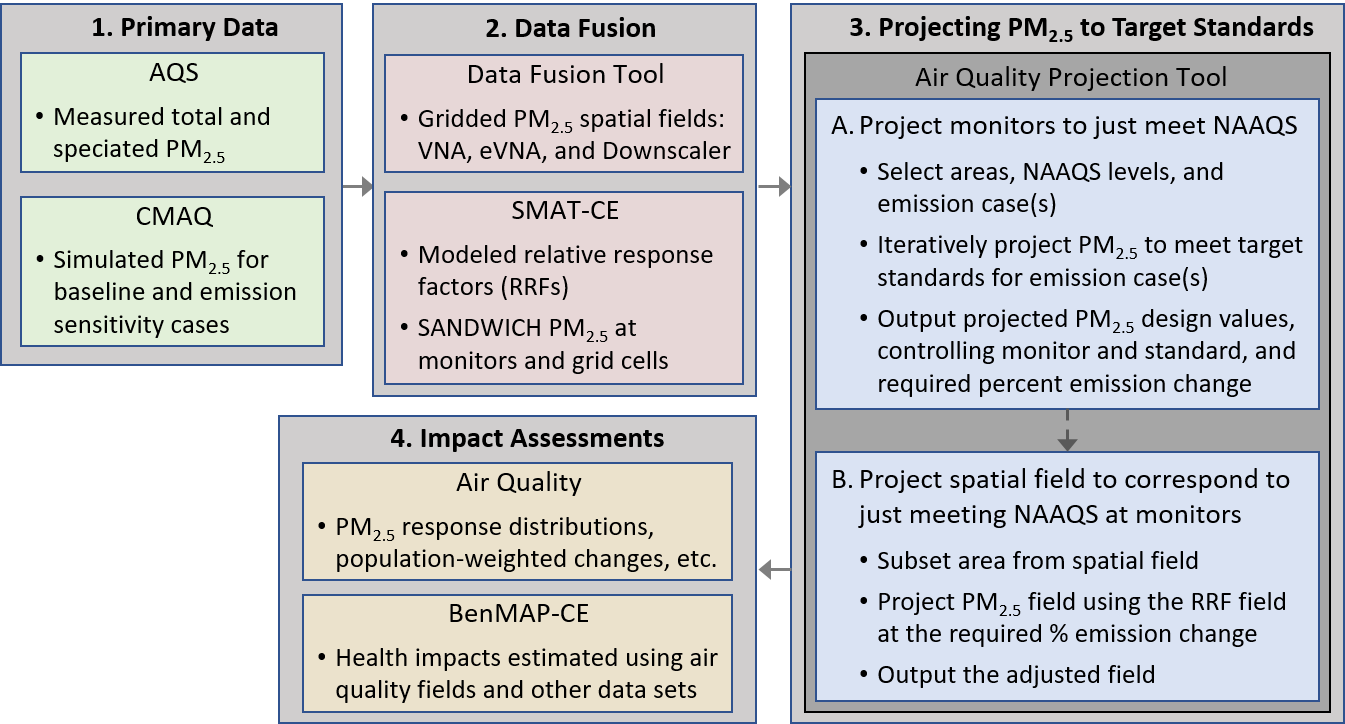 AQS: Air Quality System
CMAQ: Community Multiscale Air Quality model
SMAT-CE: Software for Model Attainment Test-Community Edition
RRF: Relative Response Factor (used to project measured PM2.5)
Monitor projection method: Kelly et al. (2017) Atmos. Environ. 
BenMAP-CE: Benefits and Mapping Analysis Program-Community Edition
3
I. Developing and Evaluating Baseline PM2.5 Fields
4
2015 Baseline Air Quality Modeling
Modeling for 2015 was performed with the Community Multiscale Air Quality (CMAQ) model to inform development of baseline PM2.5 fields
Model configuration
CMAQ version 5.2.1
12-km horizontal resolution for a domain covering the contiguous U.S.
Emissions from the 2014 National Emission Inventory, version 2
Boundary conditions based on hemispheric CMAQ
Model performance was generally consistent with previous national 12-km modeling
5
2015 Baseline Hybrid PM2.5 Fields
The Data Fusion Tool (DFT, version 1.5*) was used to develop PM2.5 fields from baseline CMAQ modeling and monitor data according to three approaches:
VNA (Voronoi Neighbor Averaging): inverse-distance-squared weighted interpolation of monitors in neighboring Voronoi polygons
eVNA (extended-VNA): VNA interpolation of monitors that have been scaled by the ratio of CMAQ predictions in the target cell to the monitor cell
Downscaler: Bayesian statistical model that regresses CMAQ modeling on monitoring data and makes predictions using a CMAQ input field
DFT was also used for cross-validation 
Standard ten-fold cross validation for withheld monitors
Ten-fold cross validation based on withholding spatial clusters of monitors
*Available: www.abacas-dss.com/abacas/Software.aspx
6
Annual Average 2015 PM2.5 Fields
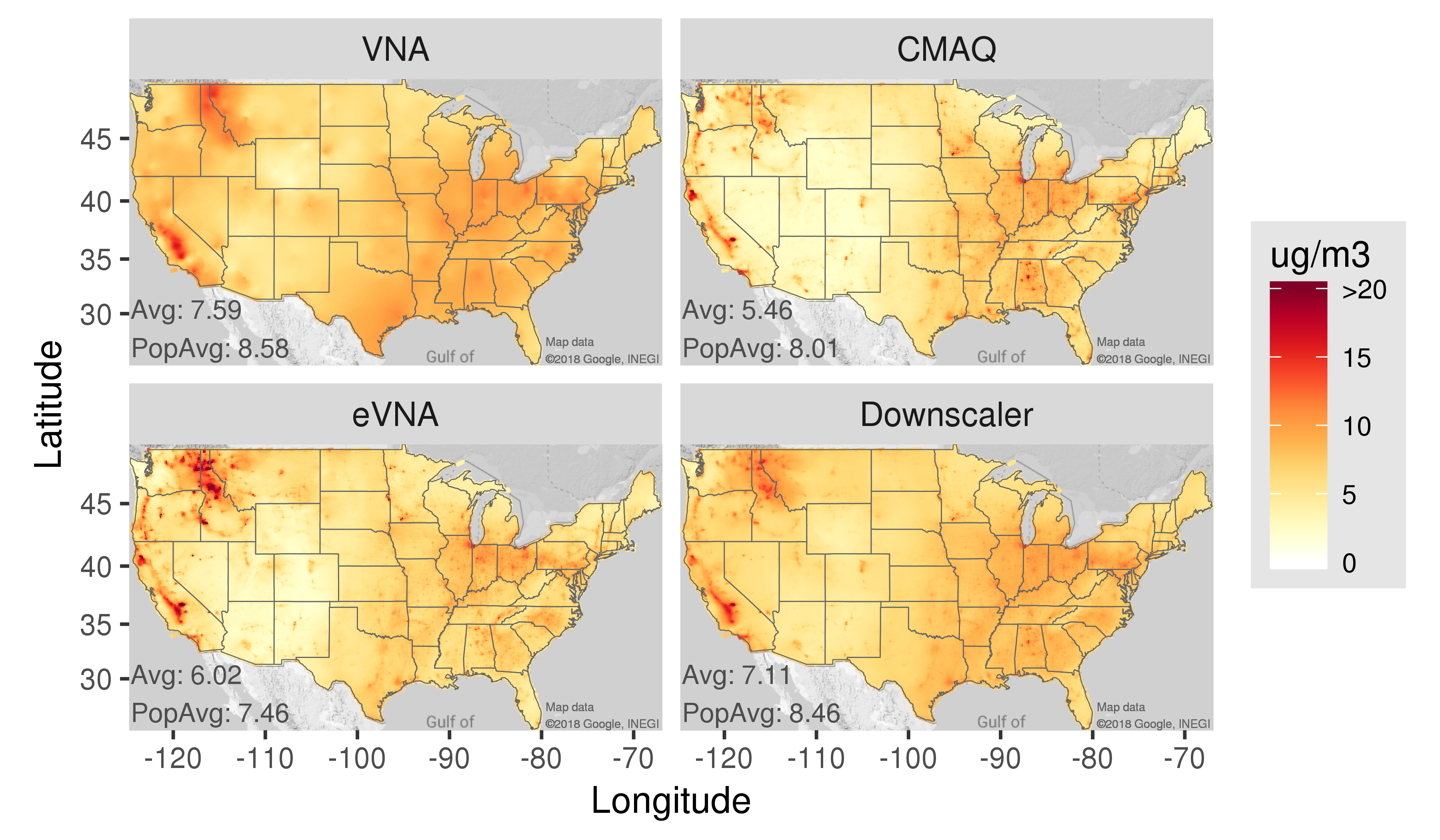 7
Ten-Fold Cross Validation
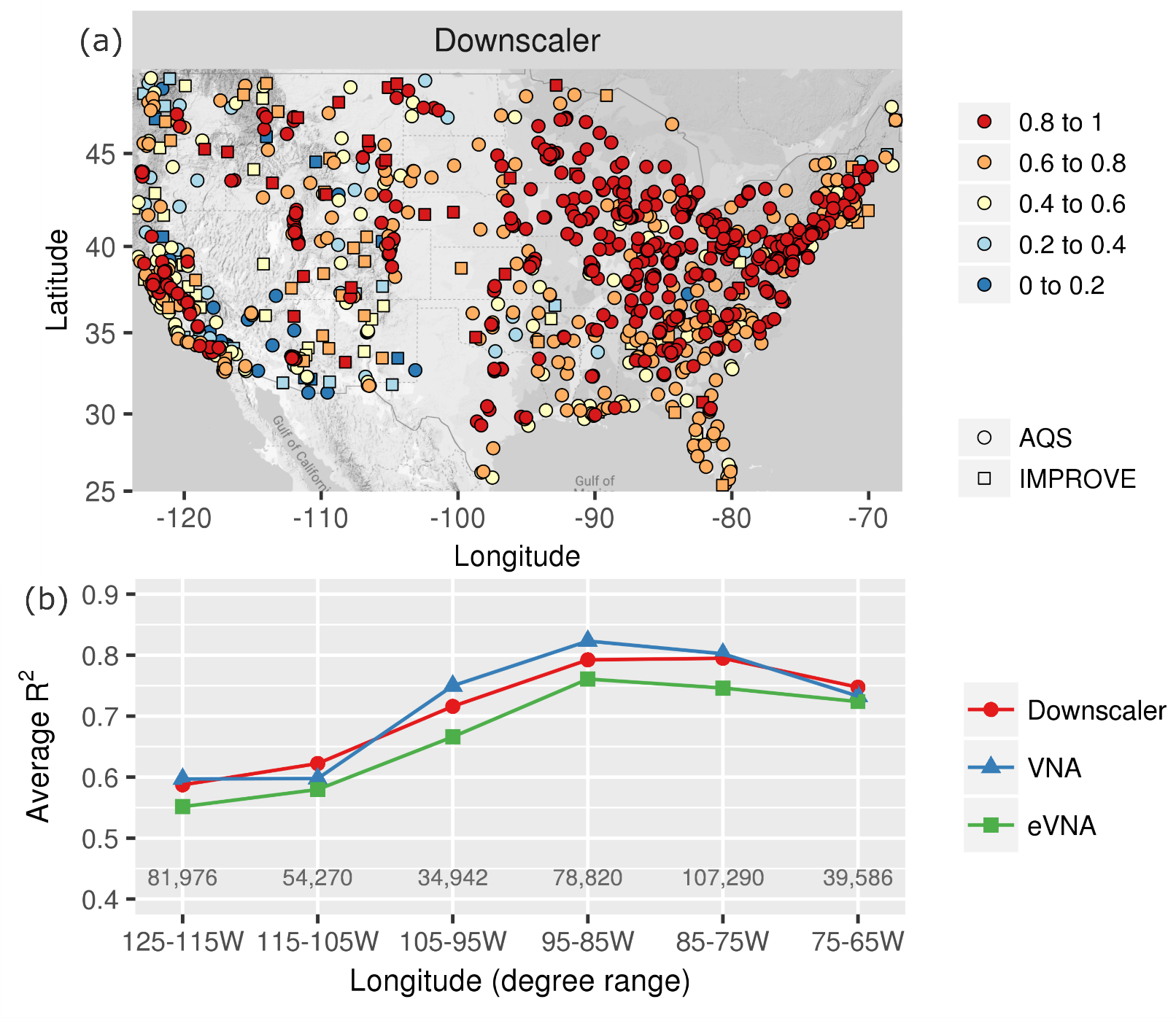 The cross-validation R2 for individual sites provides information on the temporal performance of the methods 
Model performance is influenced by
Distance to nearest in-sample monitor
Performance of the underlying CMAQ simulation
Smoothness of the ambient PM2.5 field
Other factors
R2
Map data ©2018 Google, INEGI
8
Cross Validation using Spatial Cluster Withholding
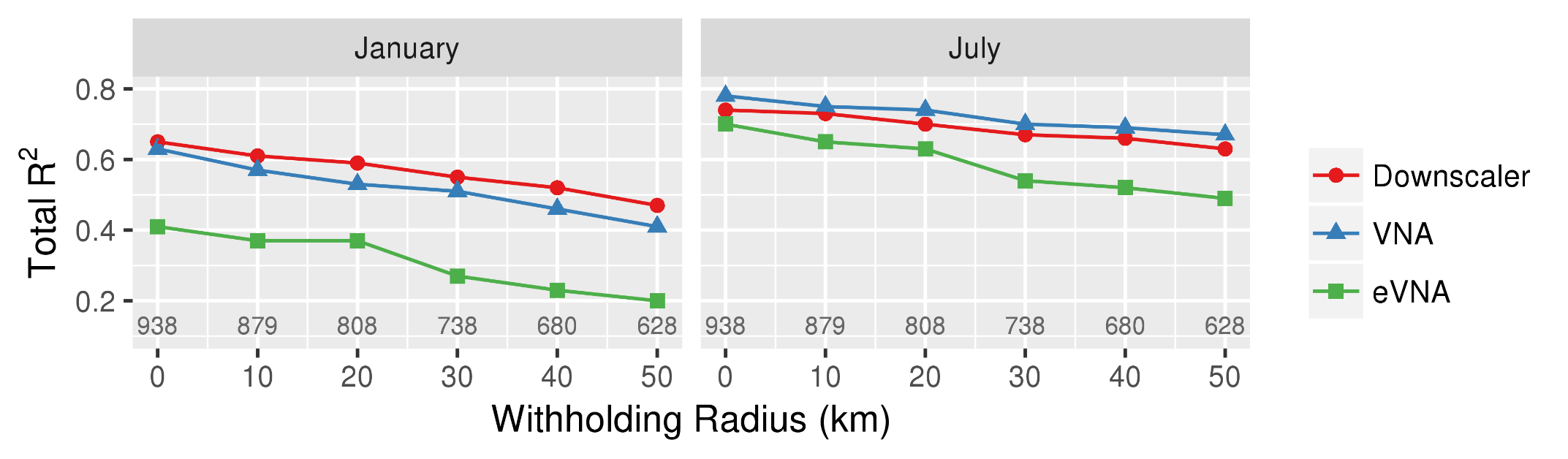 National R2 decreases for the methods as the radius of withholding increases
9
II. Developing PM2.5 Projection Factors
10
2015 Sensitivity Air Quality Modeling
11
PM2.5 RRFs at Monitors for NOx and SO2 Emissions
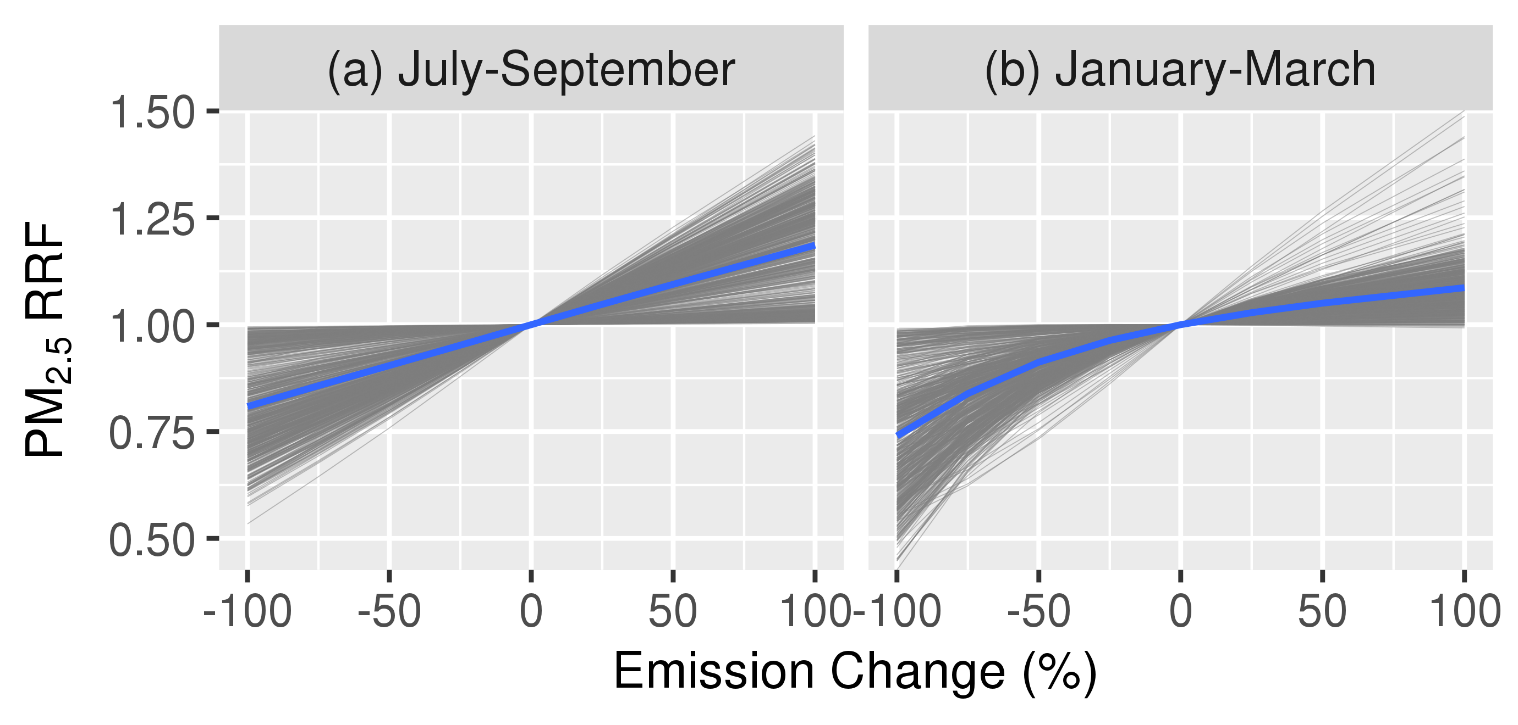 The response of PM2.5 to NOx and SO2 emission changes is approximately linear in summer
Curvature in the relationship in winter is due to chemical feedbacks associated with changes in NOx mixing ratios
12
Spatial Field of PM2.5 RRFs
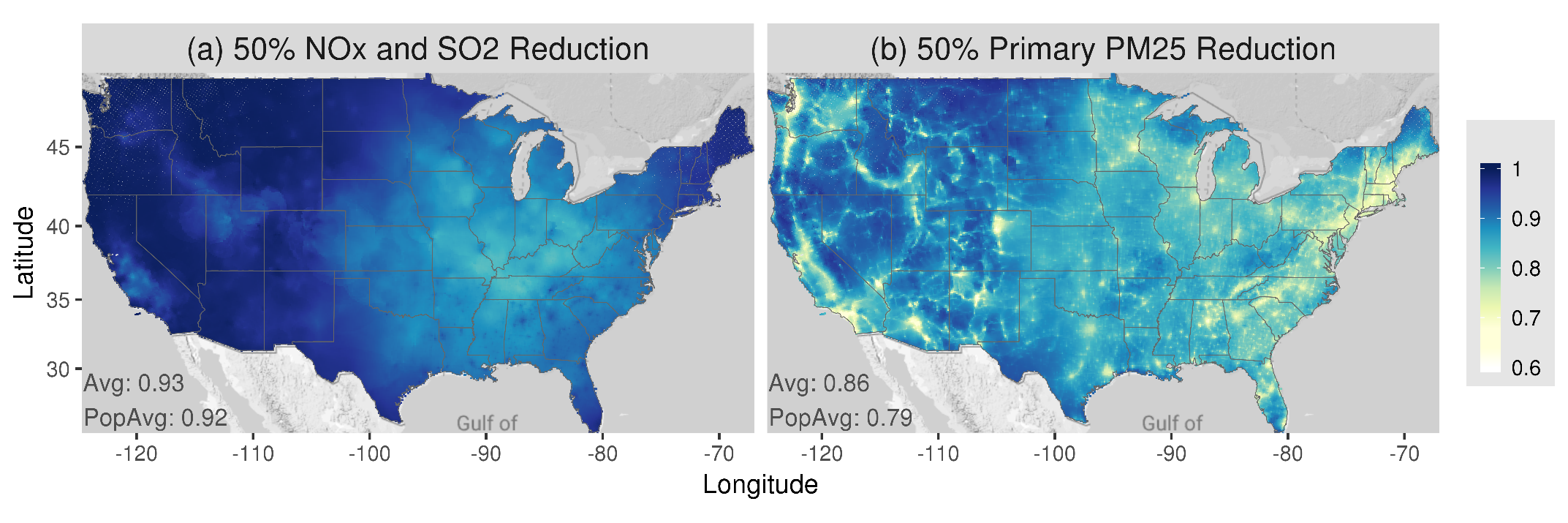 Map data 
©2018 Google, INEGI
Map data 
©2018 Google, INEGI
Spatial response patterns in PM2.5 indicated by RRFs are smooth for NOx and SO2 emission changes
PM2.5 response is greater on average and more concentrated in urban areas for primary PM2.5 emission changes
13
III. Projecting PM2.5 to Meet Target NAAQS
14
Projecting Monitored and Gridded Fields of PM2.5
Air Quality Projection Tool
First, an area, NAAQS level, and emission case (i.e., primary PM2.5, NOx and SO2, or combination) are selected
PM2.5 is then projected in two steps
Monitored PM2.5 is projected such that highest design value equals (i.e., just meets) the NAAQS
The spatial field over the area is then projected according to the percent emission change required for the monitors to just meet the NAAQS
Project monitors to just meet NAAQS
Select areas, NAAQS levels, and emission case(s)
Iteratively project PM2.5 to meet target standards for emission case(s)
Output projected PM2.5 design values, controlling monitor and standard, and required percent emission change
Project spatial field to correspond to just meeting NAAQS at monitors
Subset area from spatial field
Project PM2.5 field using the RRF field at the required % emission change
Output the adjusted field
15
IV. Illustrative Example
16
Houston Case Study
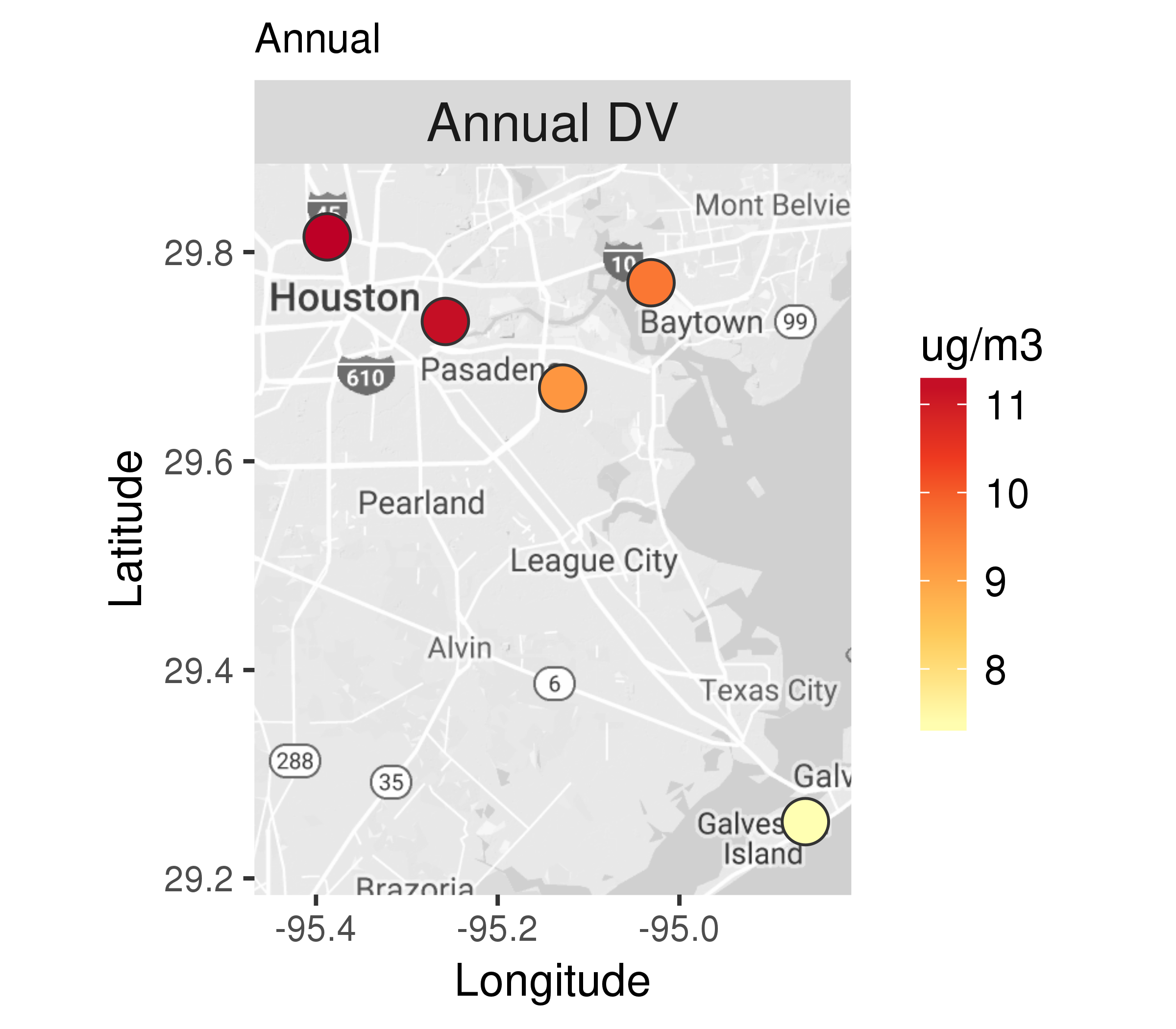 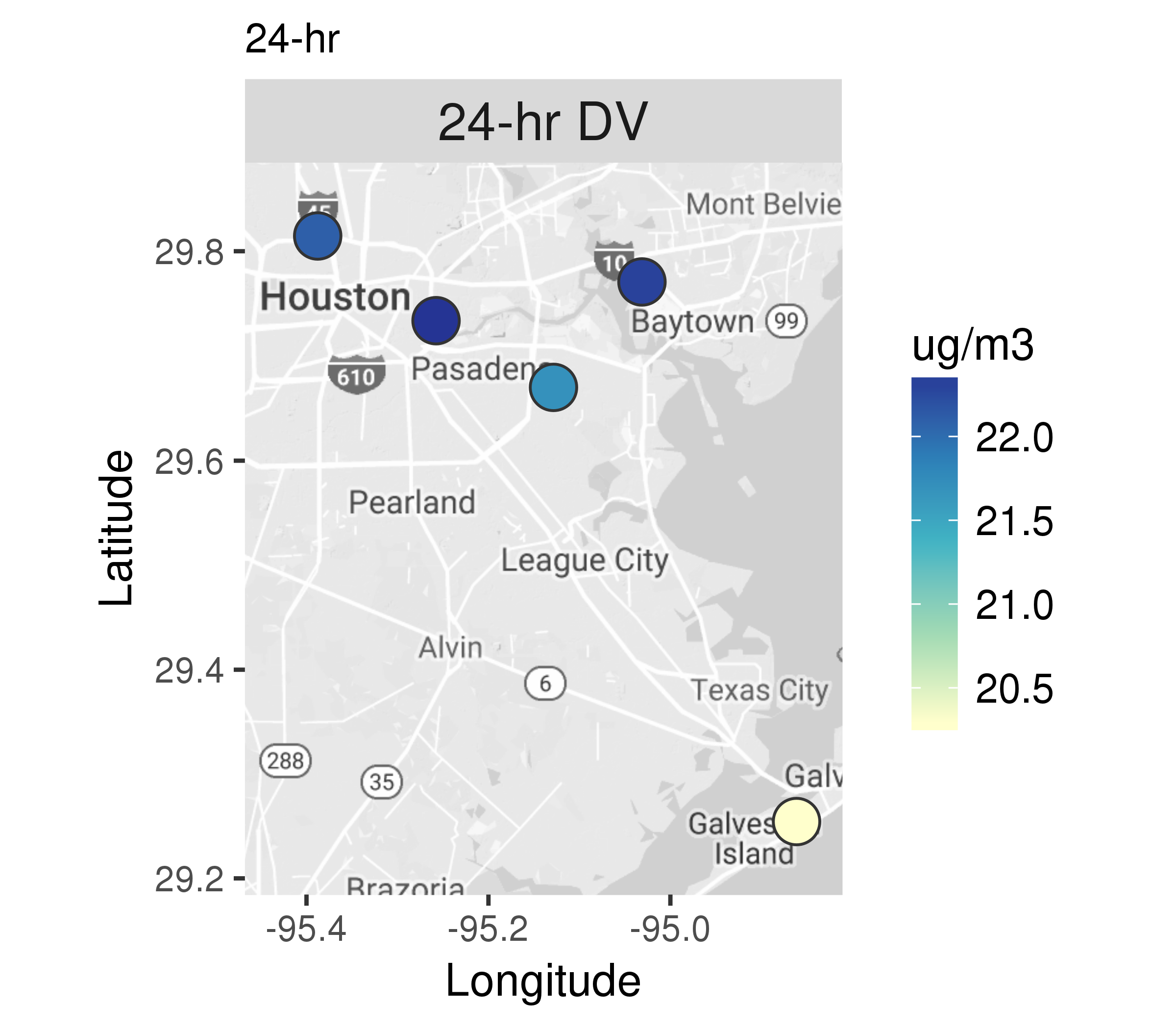 Map data 
©2018 Google, INEGI
17
Percent Increase in PM2.5 to Just Meet NAAQS
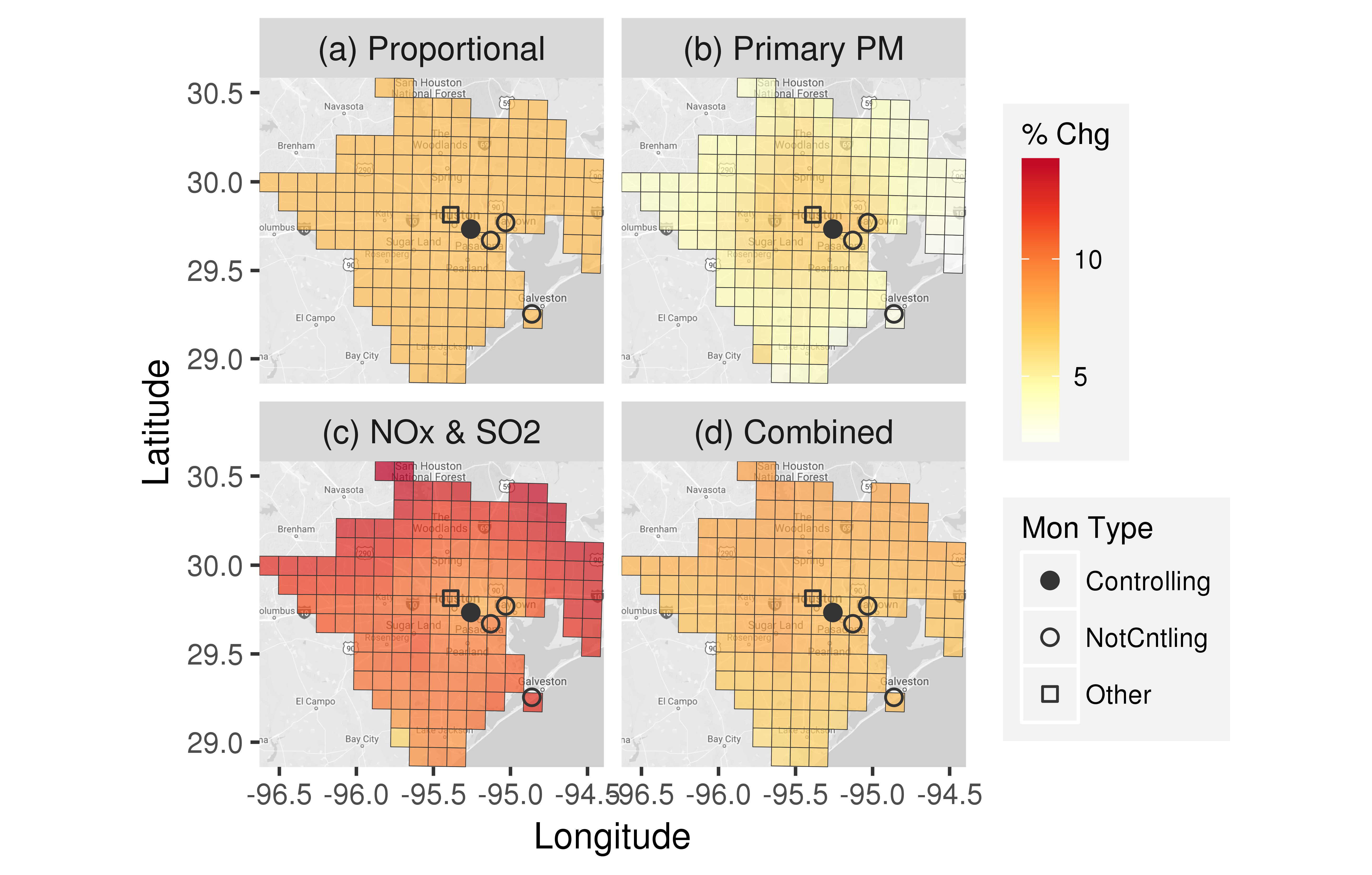 Proportional adjustment yields a uniform 7% increase in PM2.5 based on controlling monitor in Harris 
Primary PM2.5 emission increases yield relatively large PM2.5 increases in the urban core and smaller increases elsewhere
NOx and SO2 emission increases yield relatively large PM2.5 increases outside of the urban core
Combined* primary PM2.5 and NOx and SO2 emission increases yield PM2.5 increases similar to proportional projection
Map data 
©2018 Google, INEGI
*’Combined’ indicates that 50% of exceedance increment was resolved with primary PM2.5 and 50% with NOx and SO2 emission reductions
18
Summary
A system for generating, evaluating, and projecting PM2.5 spatial fields to correspond with just meeting PM2.5 NAAQS is developed and demonstrated
The Data Fusion Tool is found to be effective for developing hybrid PM2.5 fields and evaluating them with standard and cluster-withholding cross validation
Cross-validation results indicate that performance of the three methods improves with decreasing distance to the nearest in-sample monitor, improved PGM performance, and increasing distance from sources of PM2.5 heterogeneity
The projection tool developed here is found to be effective for quickly projecting PM2.5 fields to just meet NAAQS according to realistic spatial response patterns based on air quality modeling for multiple emission cases
19
Disclaimer
Although this work was reviewed by the US Environmental Protection Agency and approved for presentation, it may not necessarily reflect the views and the policies of the Agency
20